Awaasplus 2.0 workflow
Surveyor GP Mapping
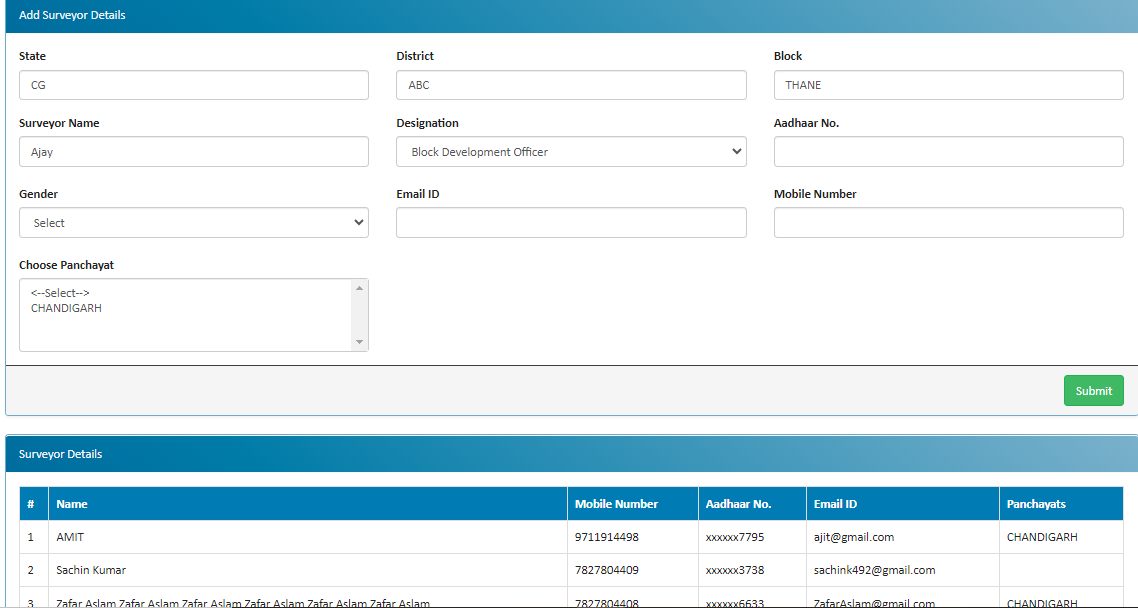 Signup/Login
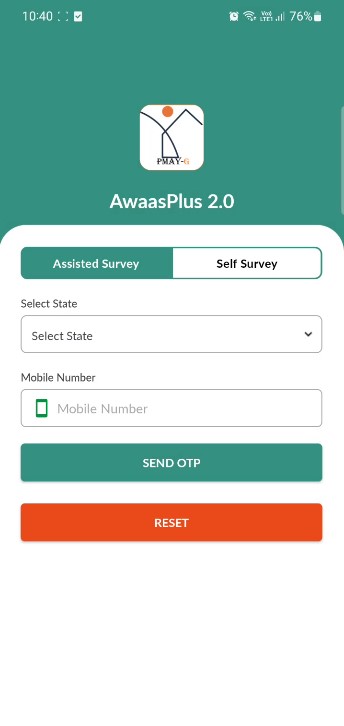 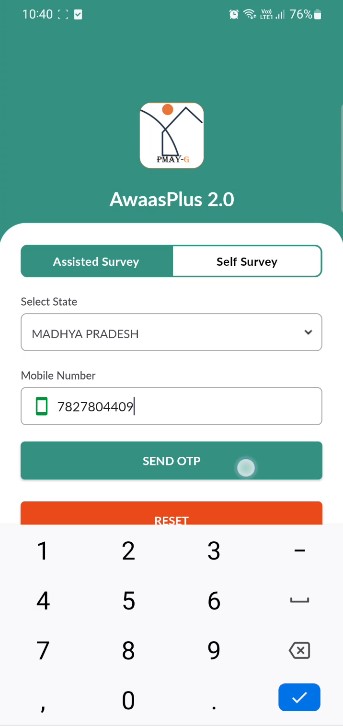 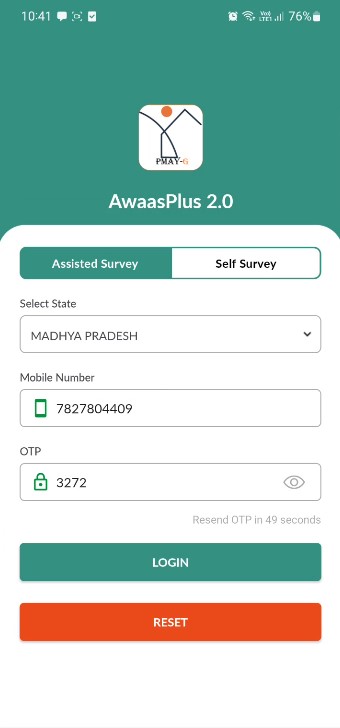 Face Key Registration
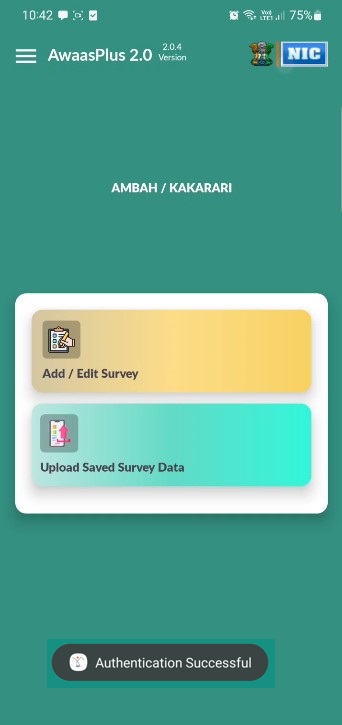 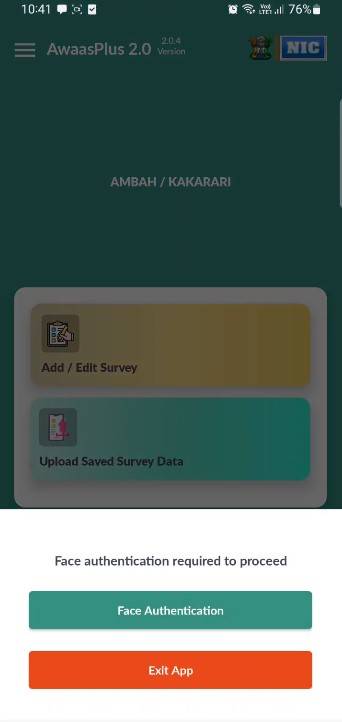 Select Panchayat & Village
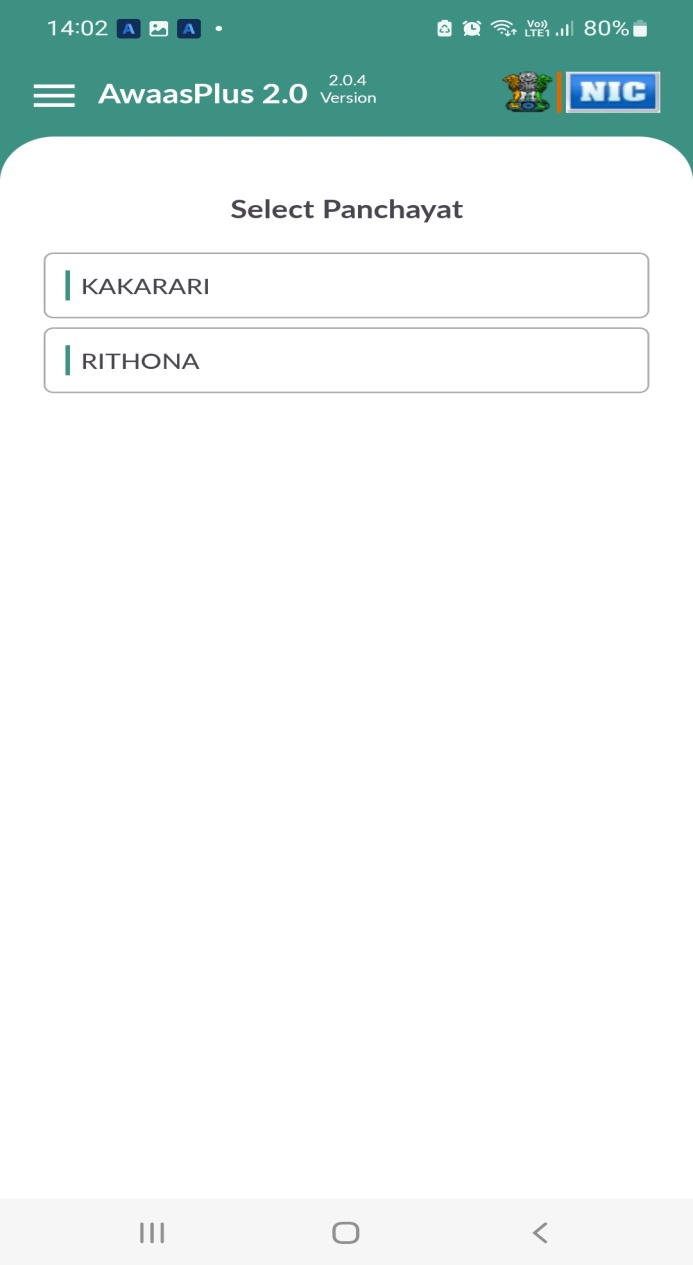 Add HH to survey
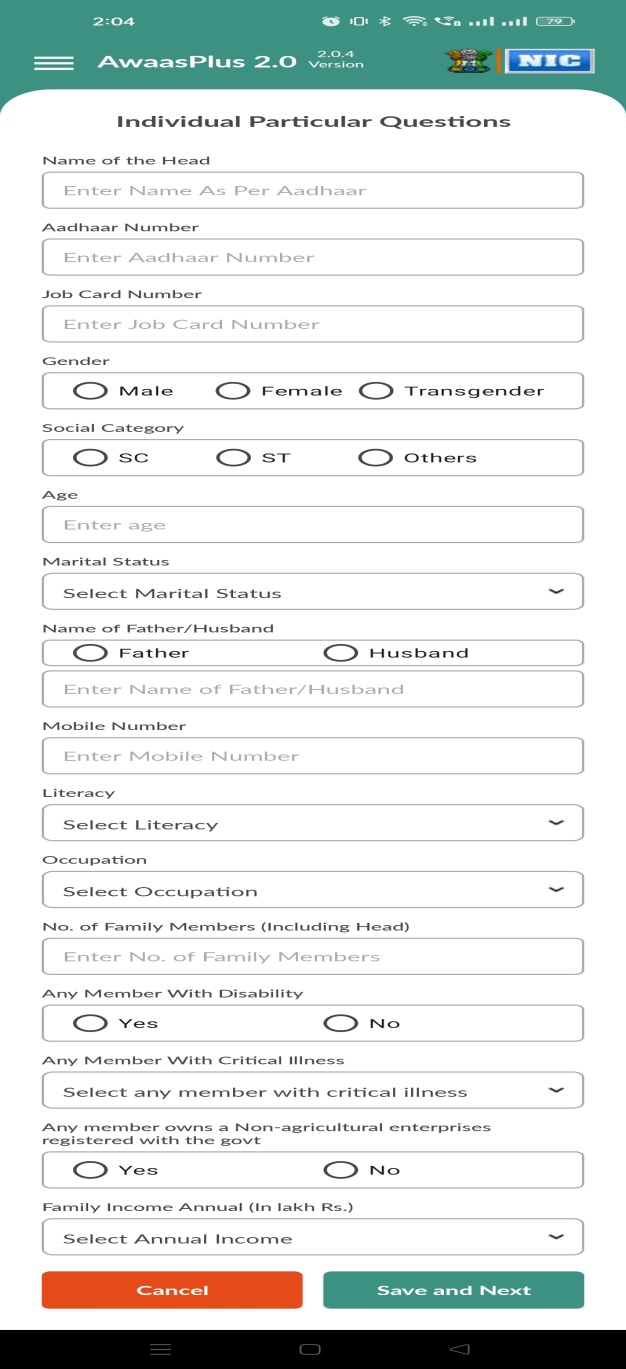 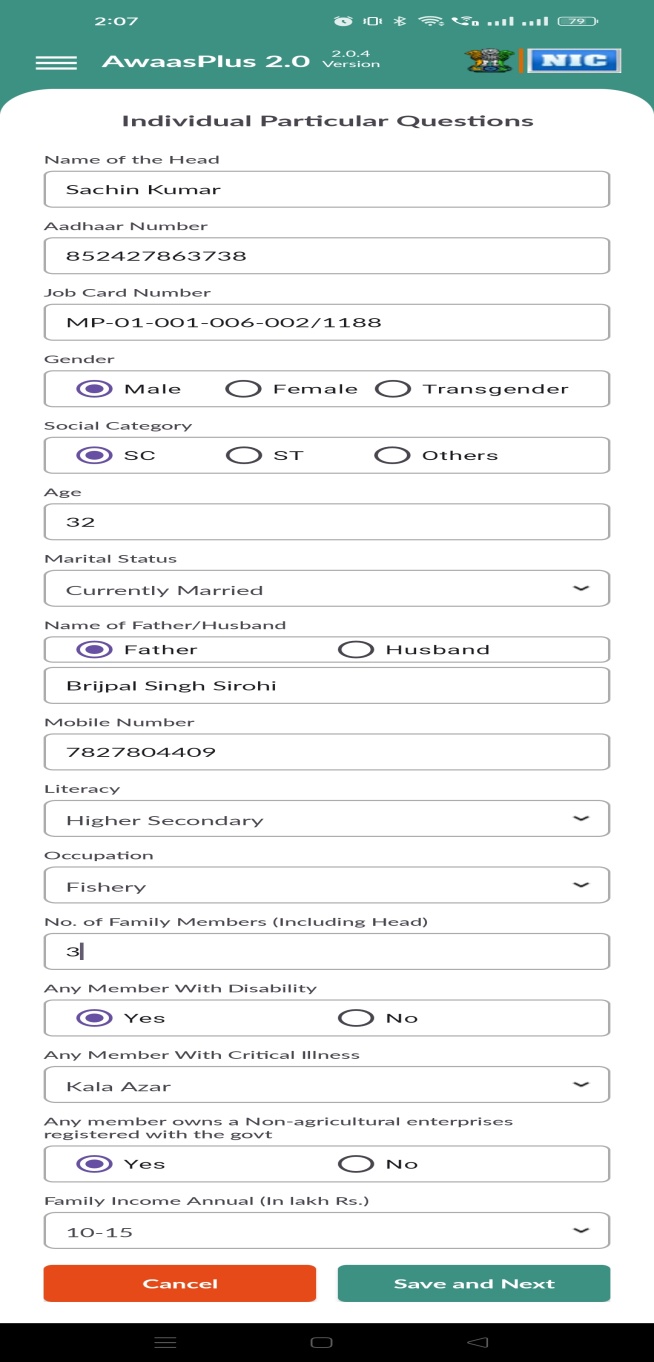 Add Family Members
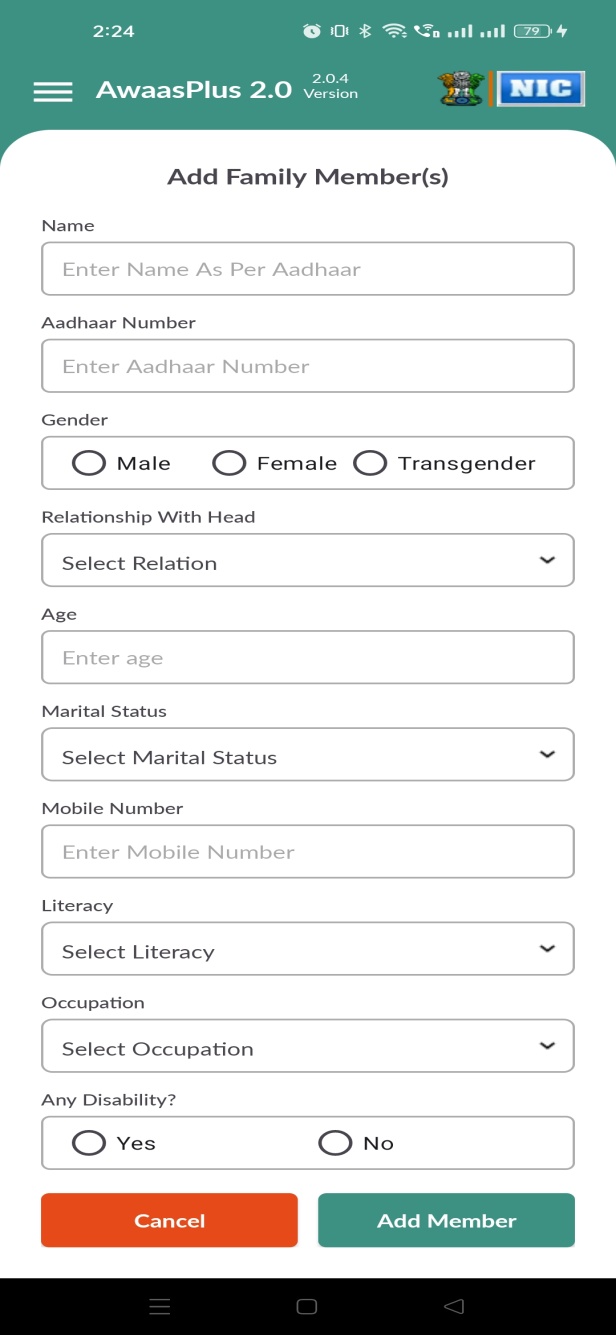 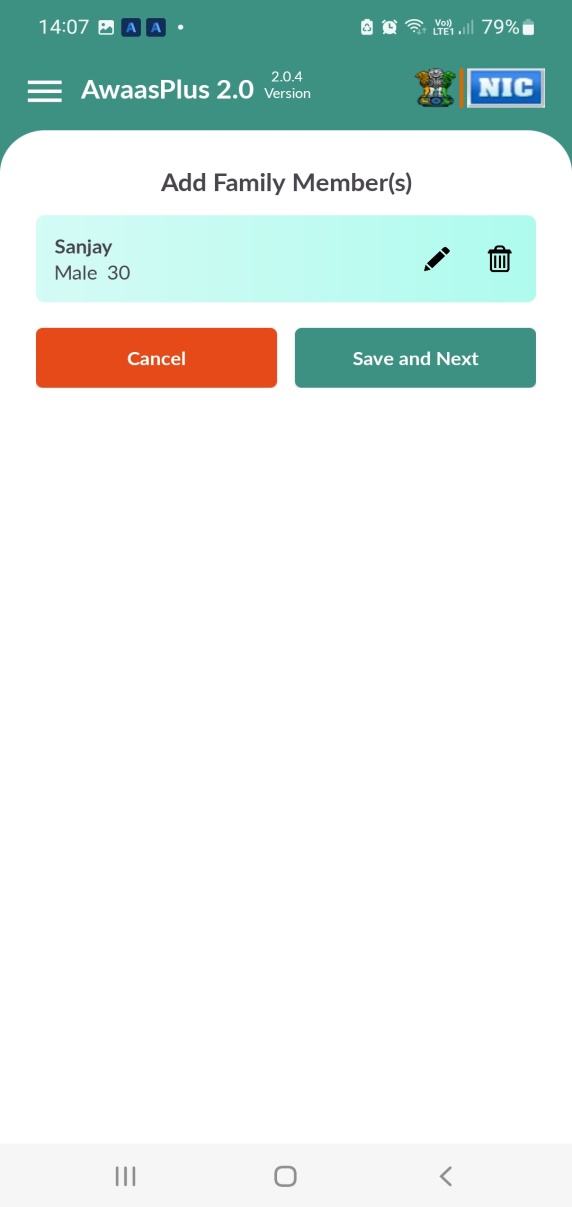 Face Key Generation
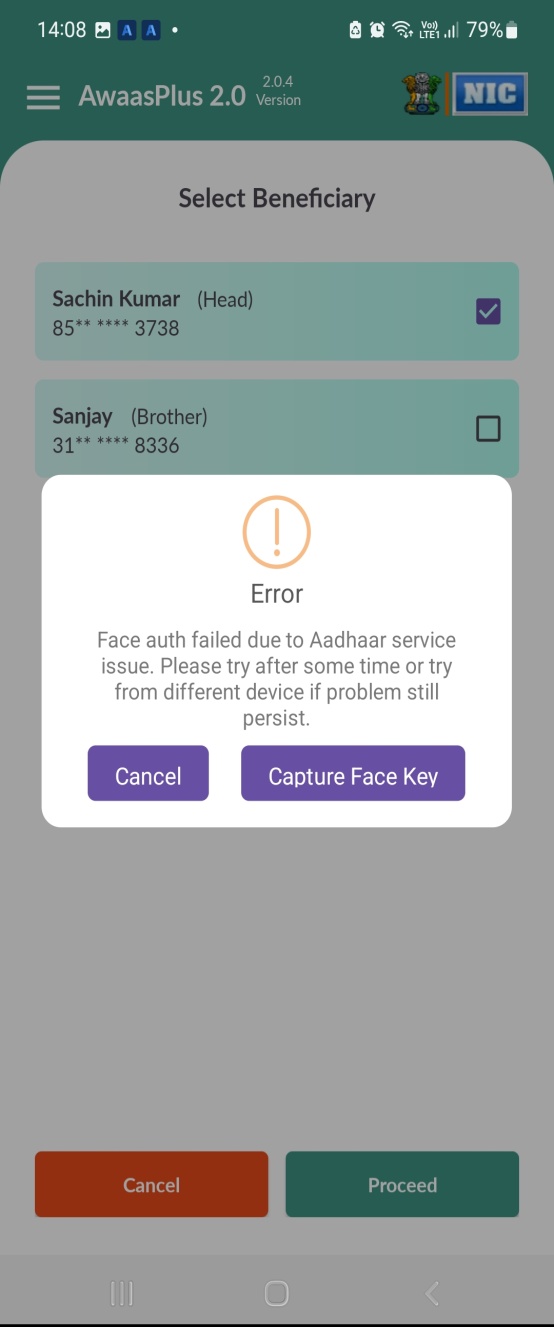 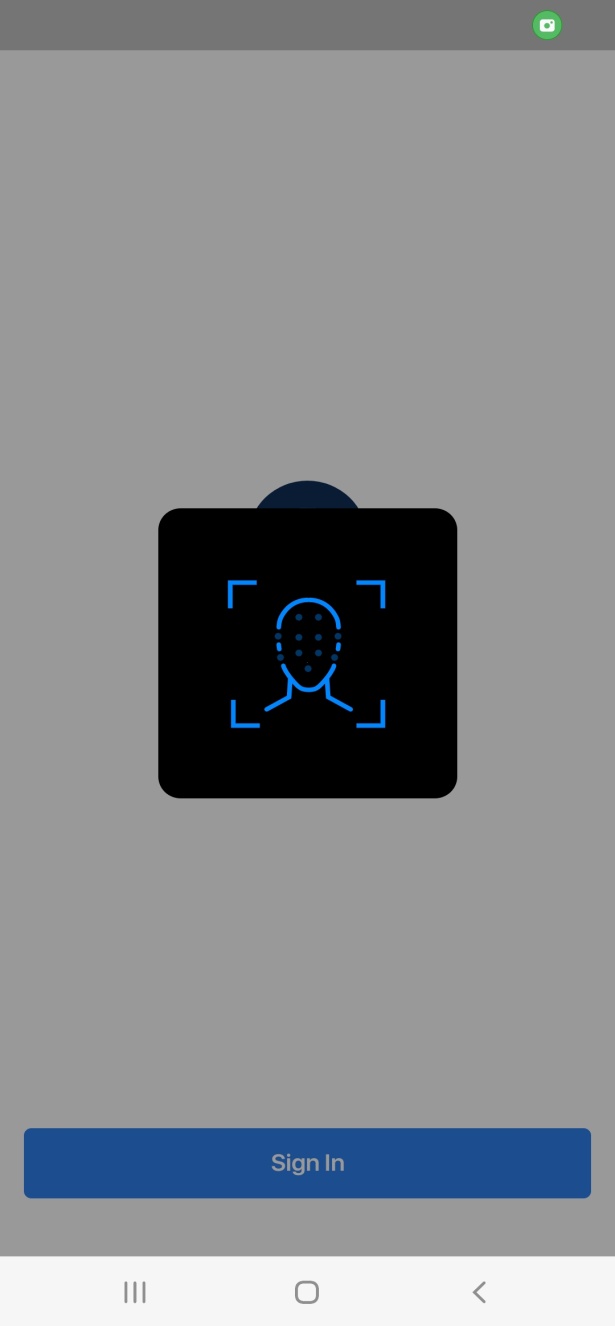 Face Key Generated
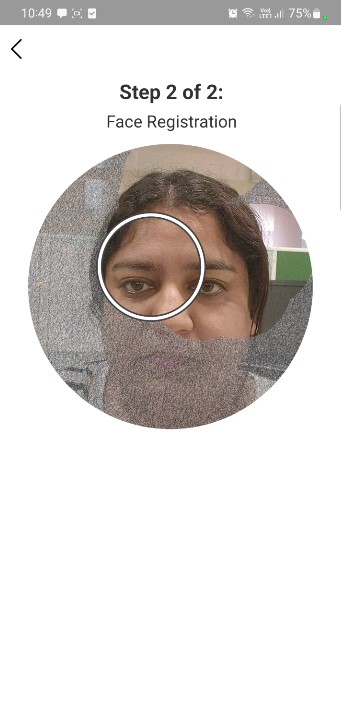 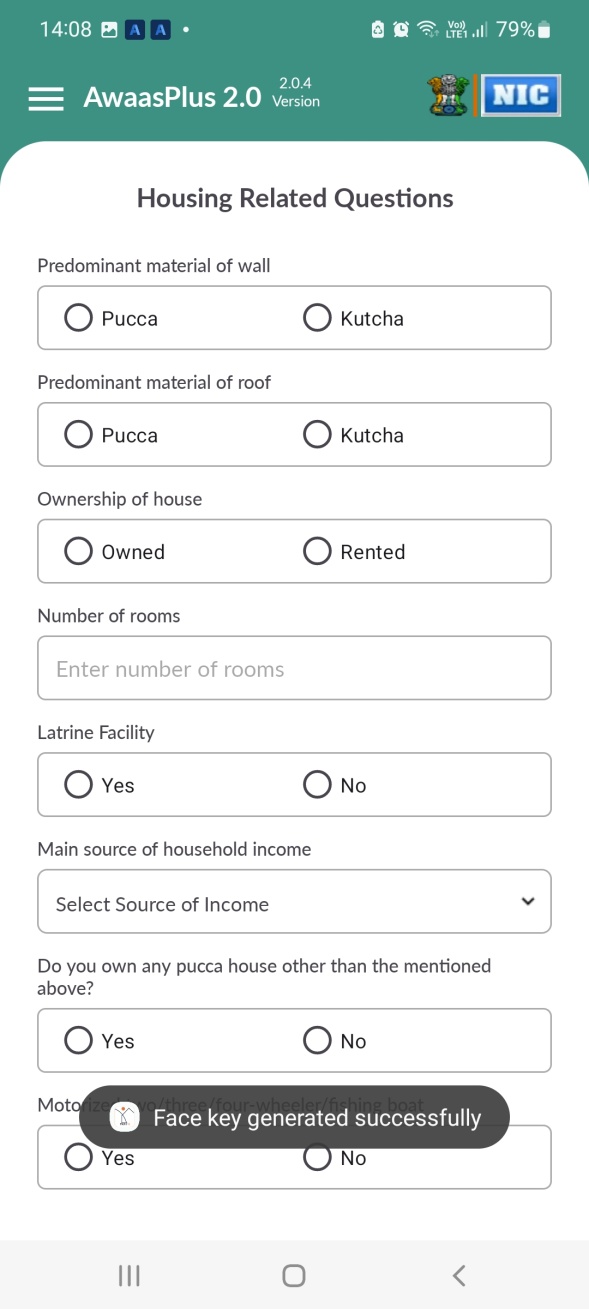 Housing Related Questions
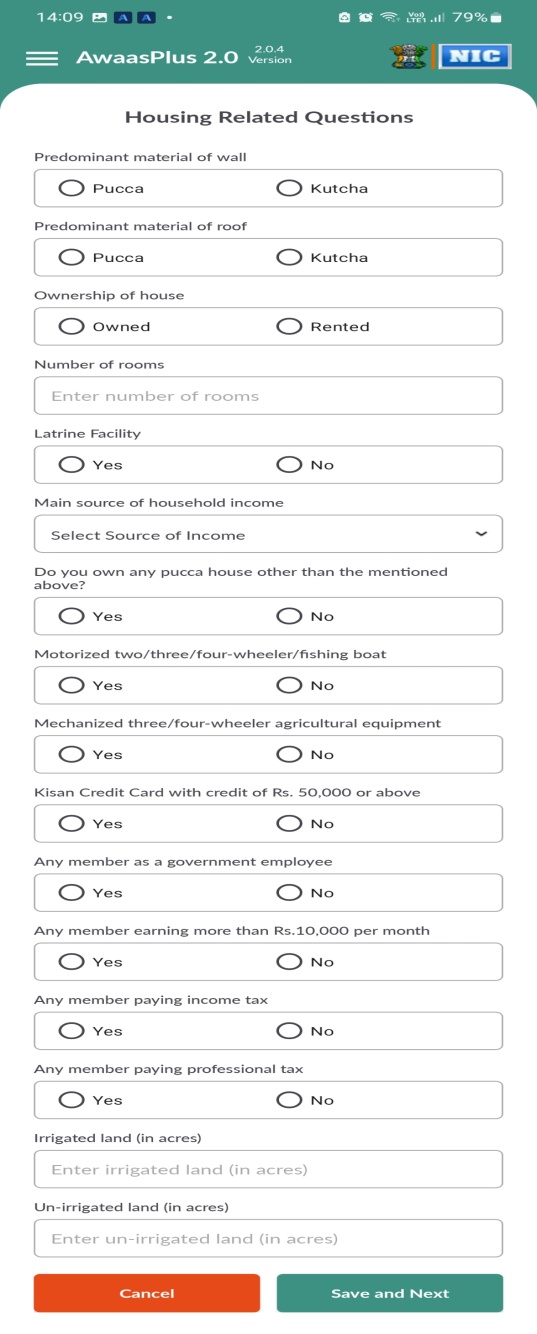 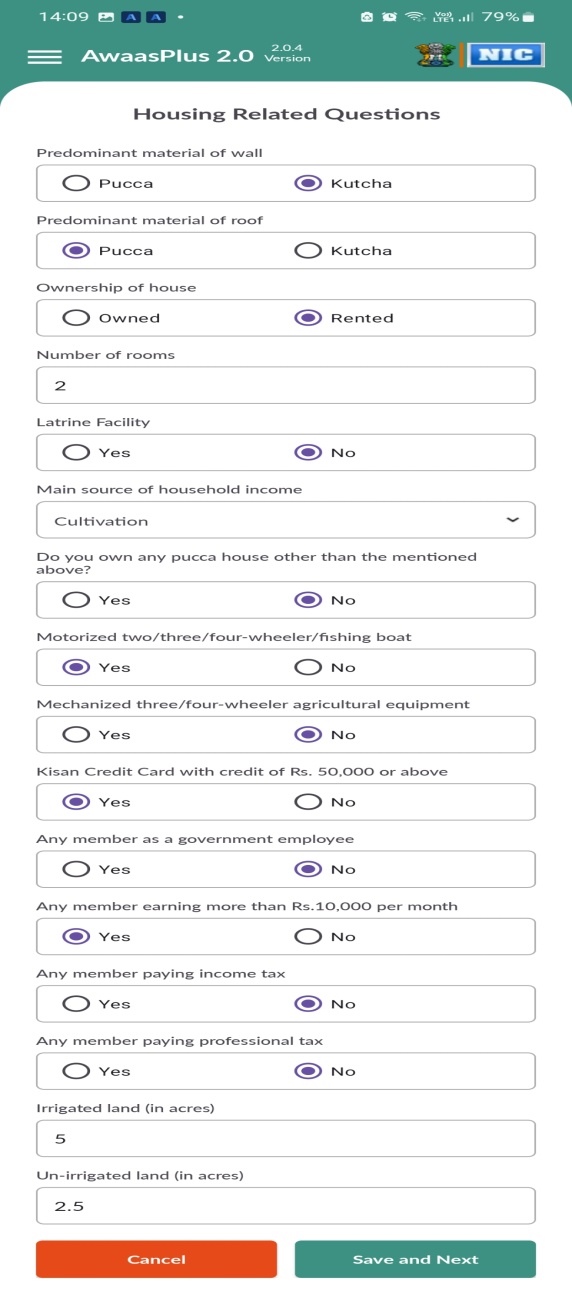 Old house/vacant site evidances
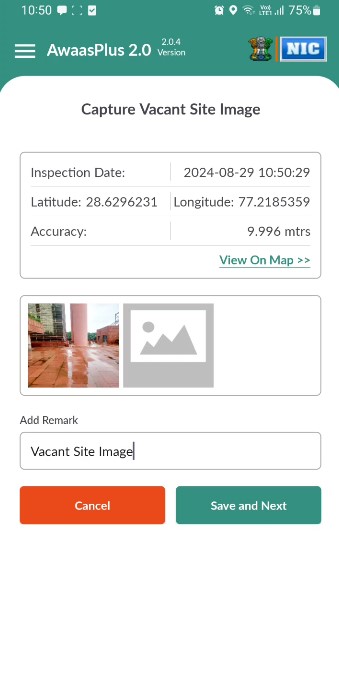 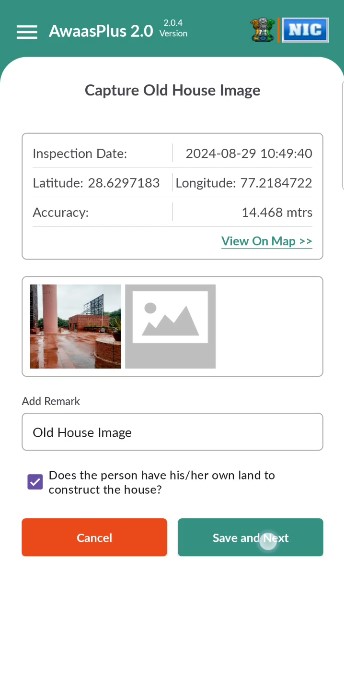 Save Survey by Surveyor Authentication
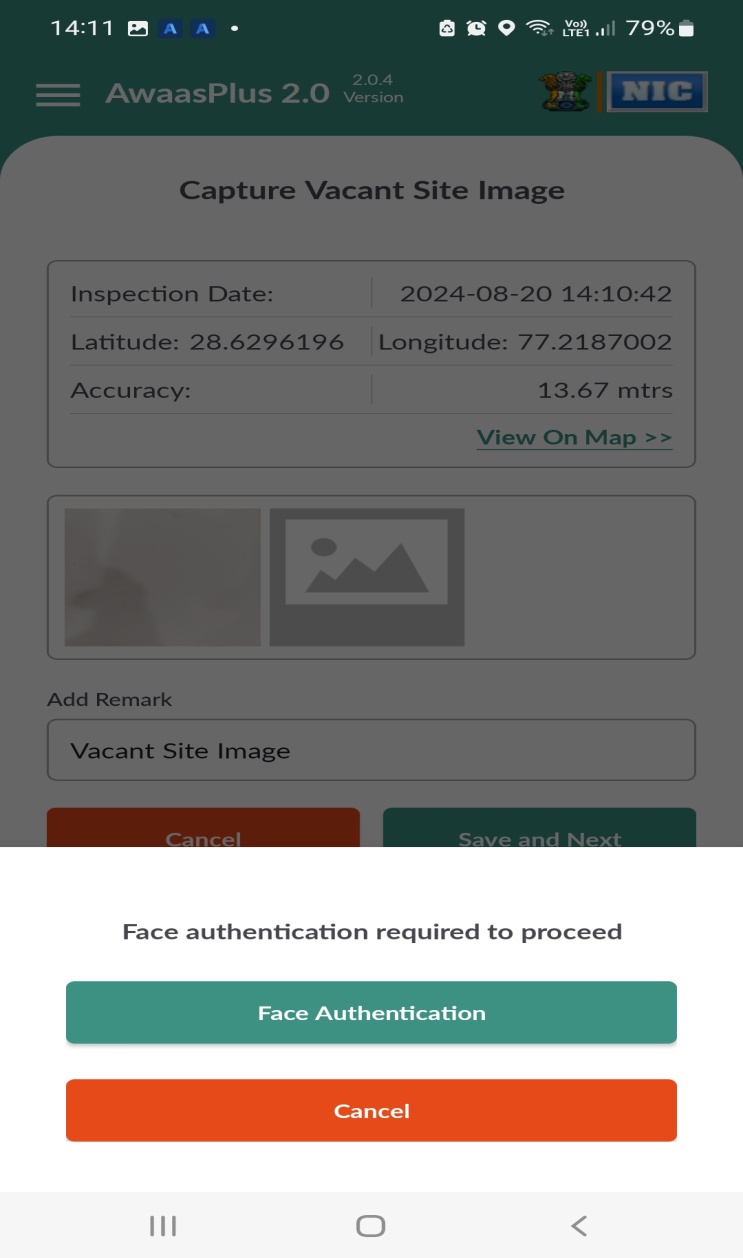 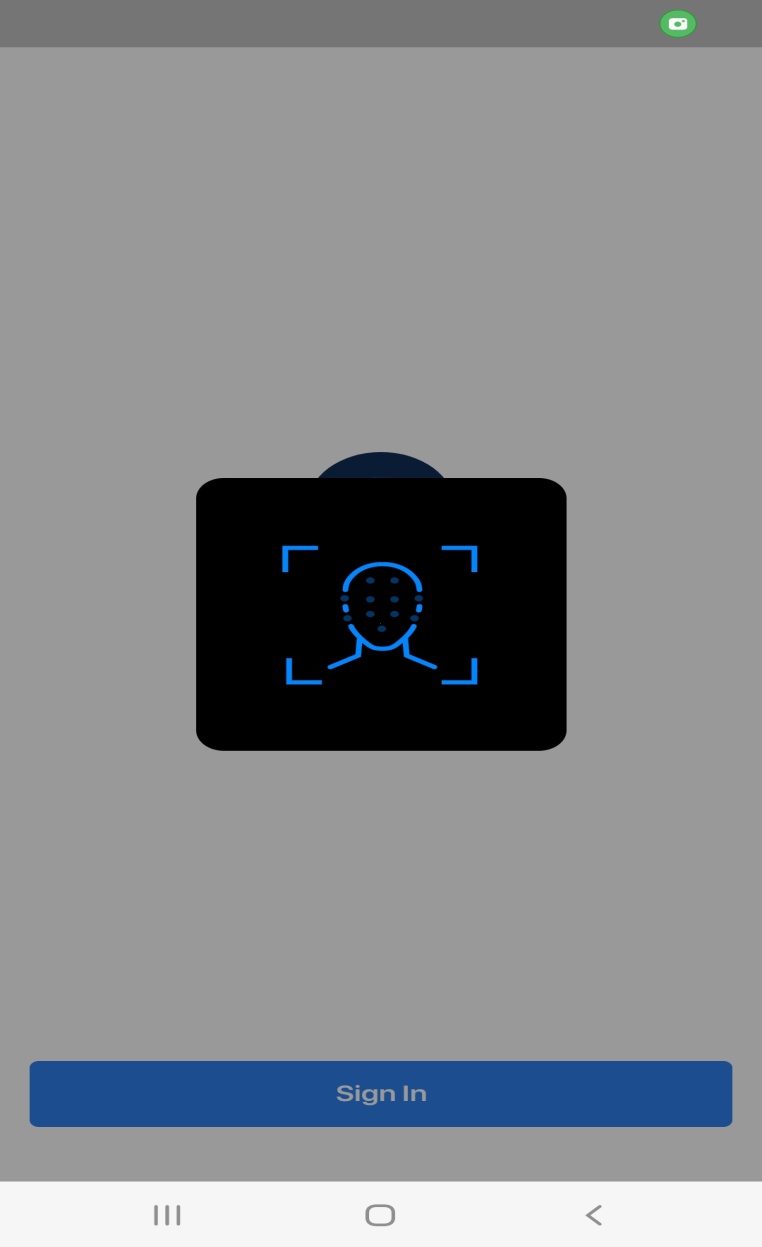 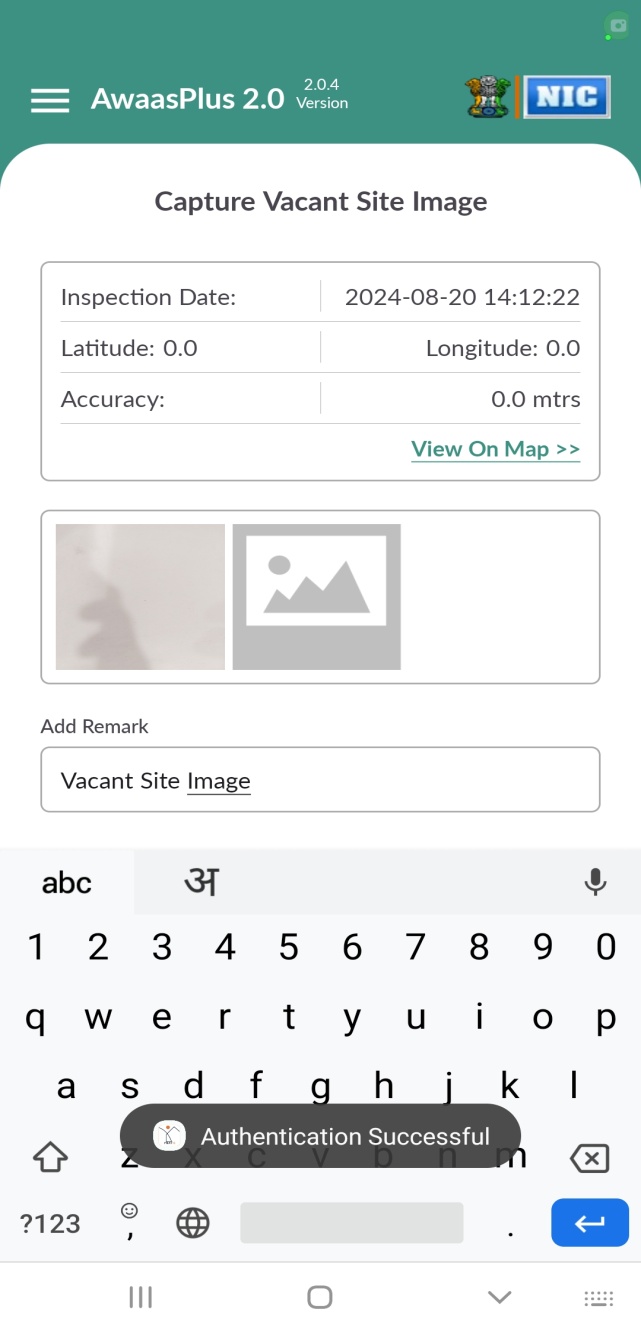 Save Survey by Surveyor Authentication
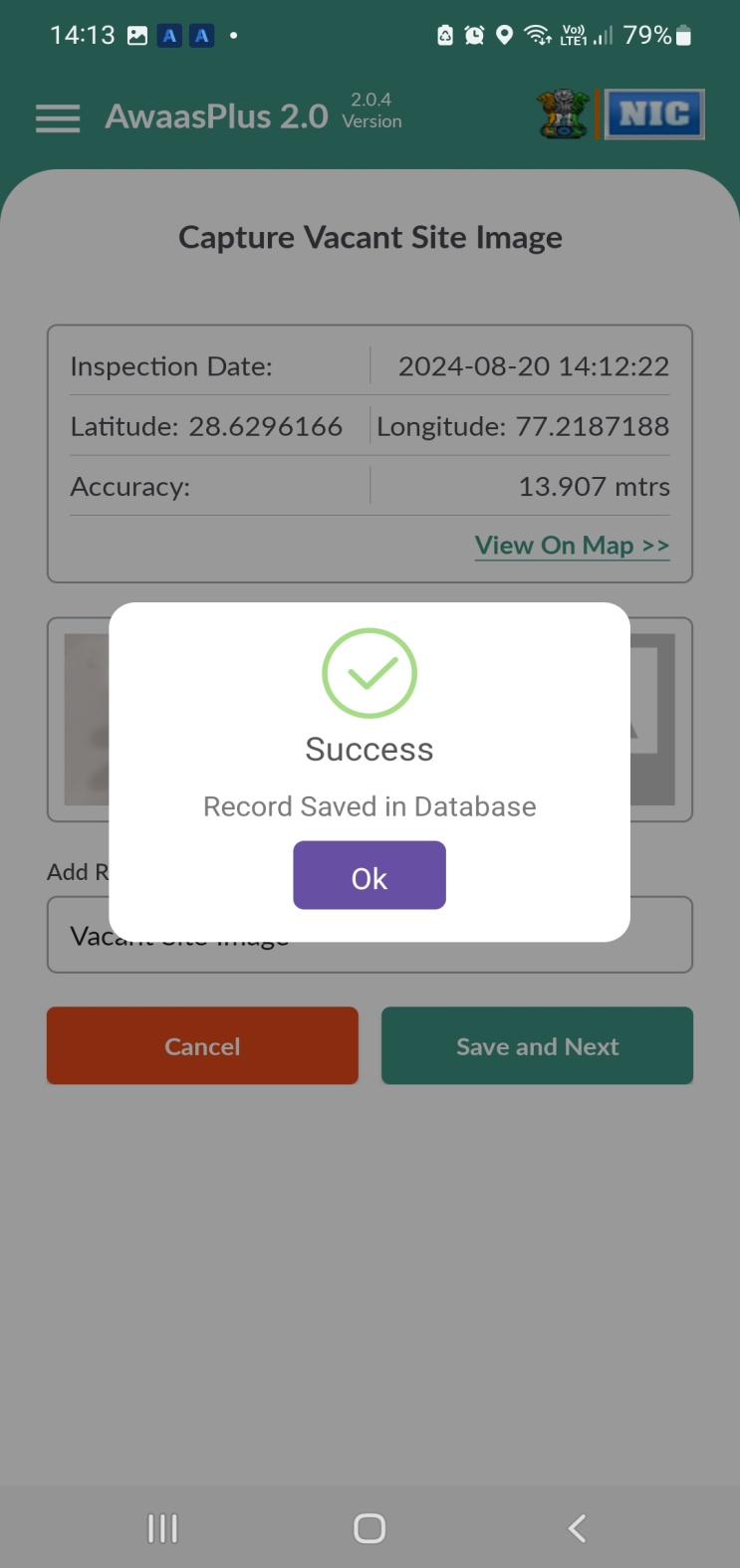 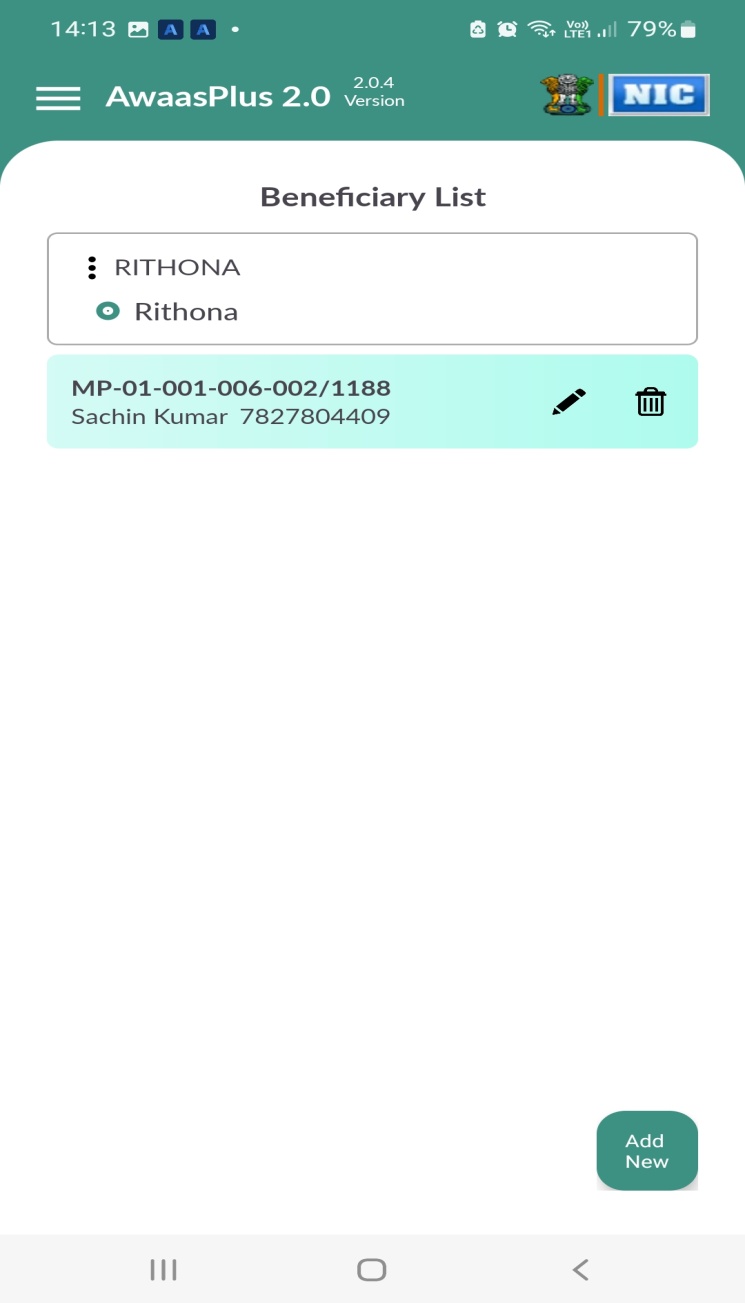 Upload Saved Data of Survey
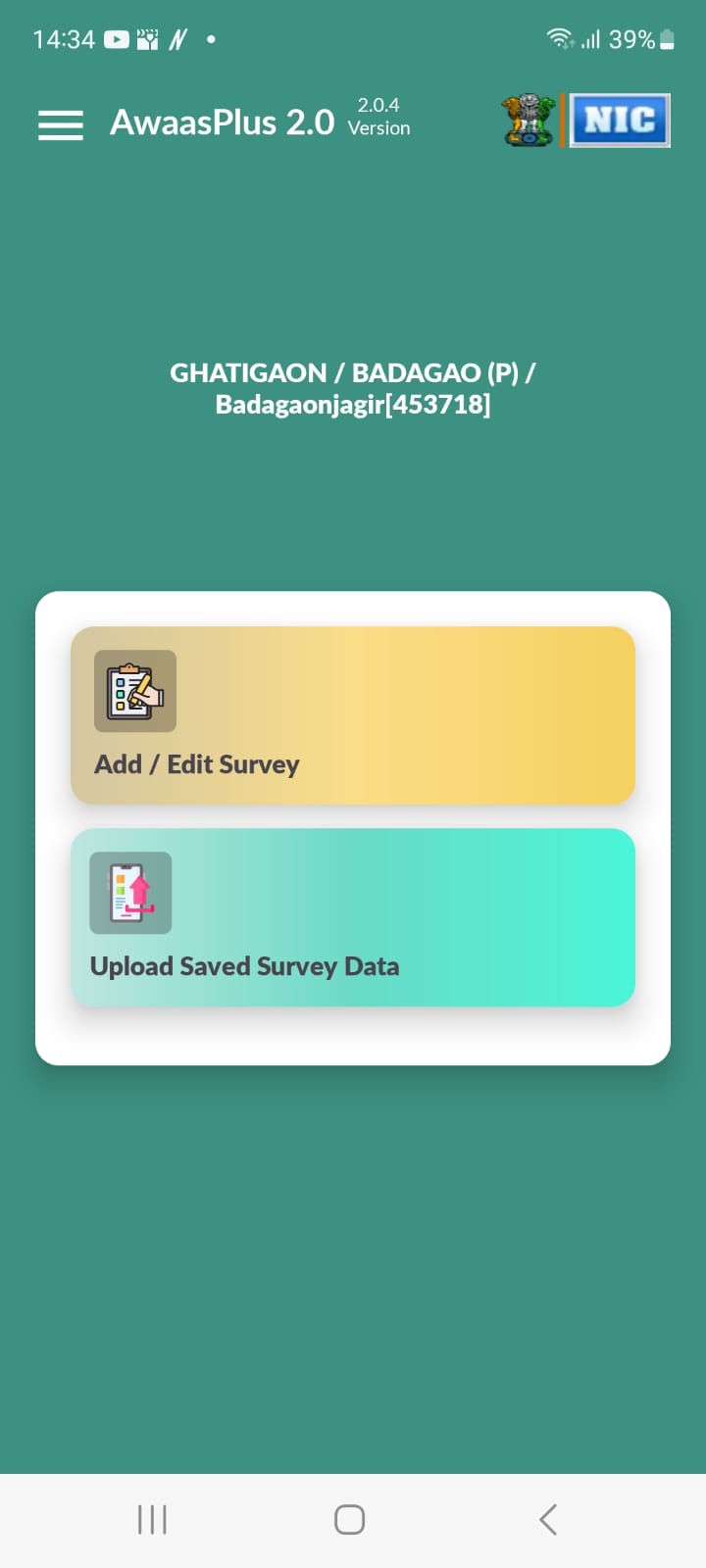 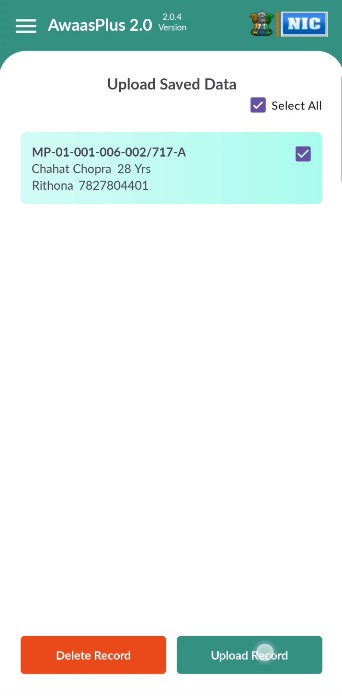 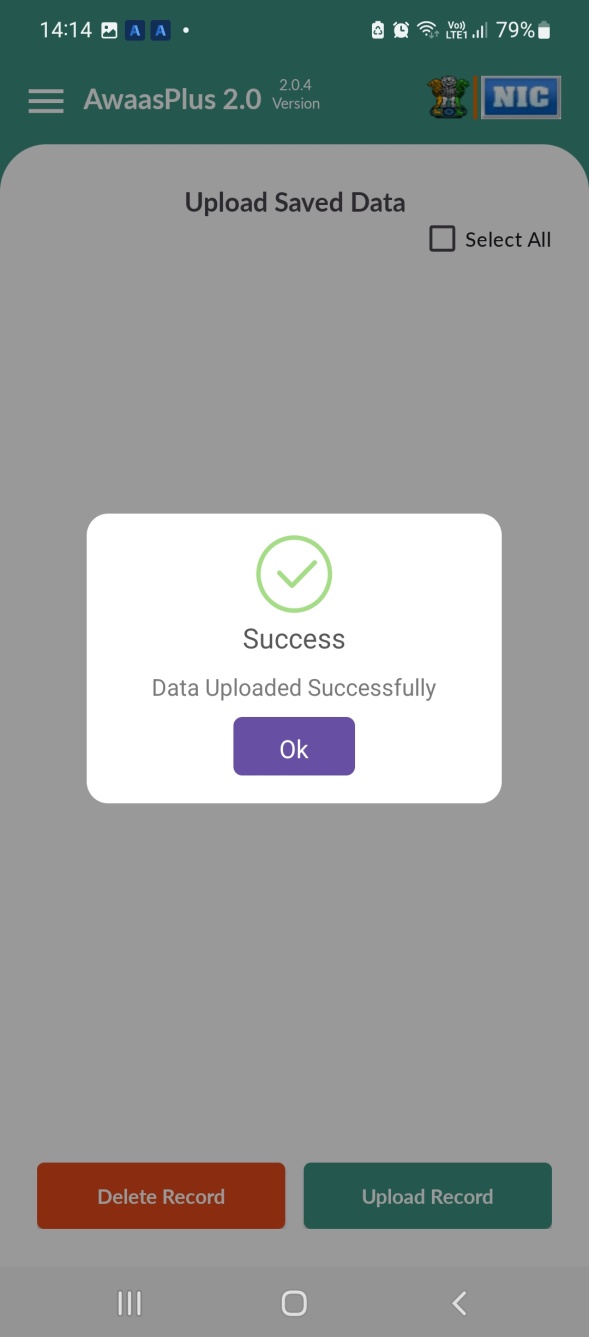 AI Model validation and upload
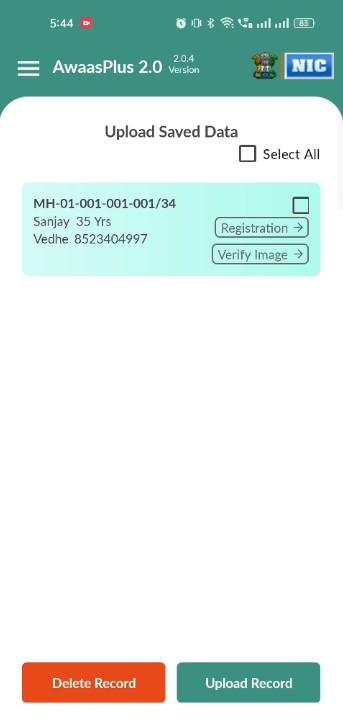 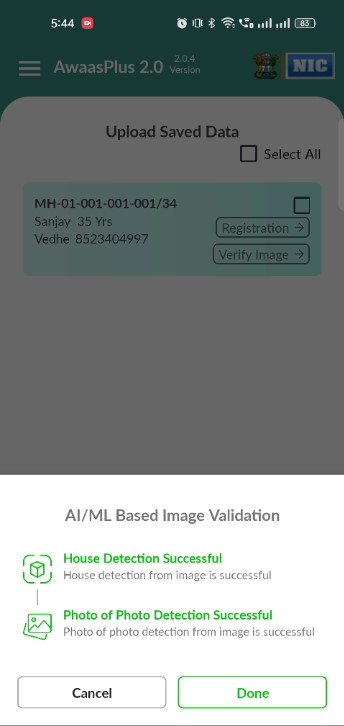 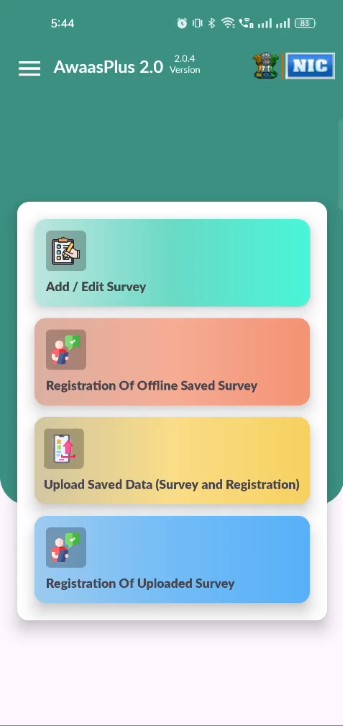 Web Page Link
https://pmayg.nic.in/netiay/infoapp.html